“ To slow or not to slow”
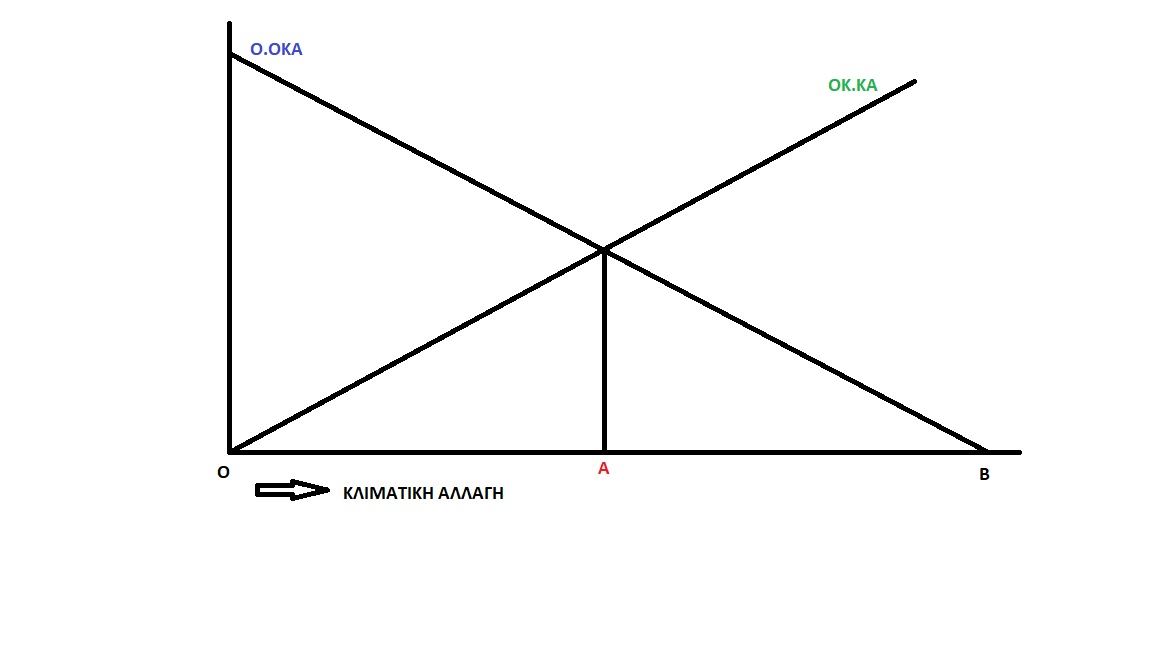 Ο.Ο.ΚΑ (Οριακό Όφελος Κλιματικής Αλλαγής) = Οφέλη από οικονομικές δραστηριότητες που προκαλούν την κλιματική αλλαγή 
Ο.Κ.ΚΑ (Οριακό Κόστος Κλιματικής Αλλαγής) = Κόστη από την κλιματική αλλαγή
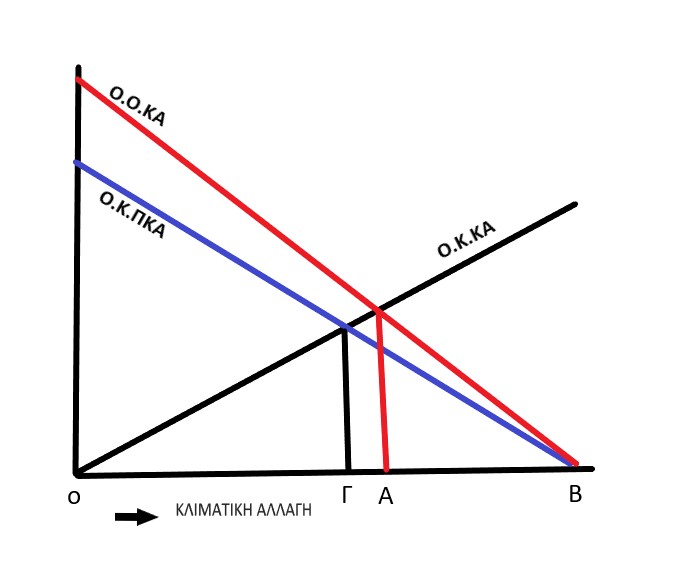 Ο.Κ.Π.ΚΑ= Οριακό Κόστος Περιορισμού ΚΑ= Τεχνολογία ελέγχου εκπομπών CO2 ή Φυσικές μέθοδοι περιορισμού CO2
O.K.KA= Οριακό Κόστος ΚΑ= Κόστος από τις επιπτώσεις της κλιματικής αλλαγής
Ο.Ο.Π.ΚΑ= Οριακά Οφέλη Περιορισμού ΚΑ = Αποφυγή του κόστους- επιπτώσεων της ΚΑΟ.Κ.Π.ΚΑ= Οριακό Κόστος Περιορισμού ΚΑ = Οριακό κόστος Τεχνολογικής Δέσμευσης CO2 ή Φυσικές Μέθοδοι Δέσμευσης CO2
Κόστος ΚΑ = Μειώνεται με τις κατάλληλες προσαρμογές στην ΚΑ        (adaptation)

Kόστος Περιορισμού ΚΑ = Μειώνεται με αποτελεσματικές (σε οικονομικούς όρους) μεθόδους περιορισμού της ΚΑ (mitigation)
Δύο βασικά πλαίσια πολιτικής
Mitigation – Μετριασμός:
Energy Efficiency 
Renewable Energy 
Soil CO2 sequestration 
Biomass CO2 sequestration 
Δέσμευση CO2 από Δάση 
Τεχνολογία Ελέγχου CO2
Adaptation – Προσαρμογή
Αγροτικός τομέας 
    extreme events (πλημμύρες κτλ)